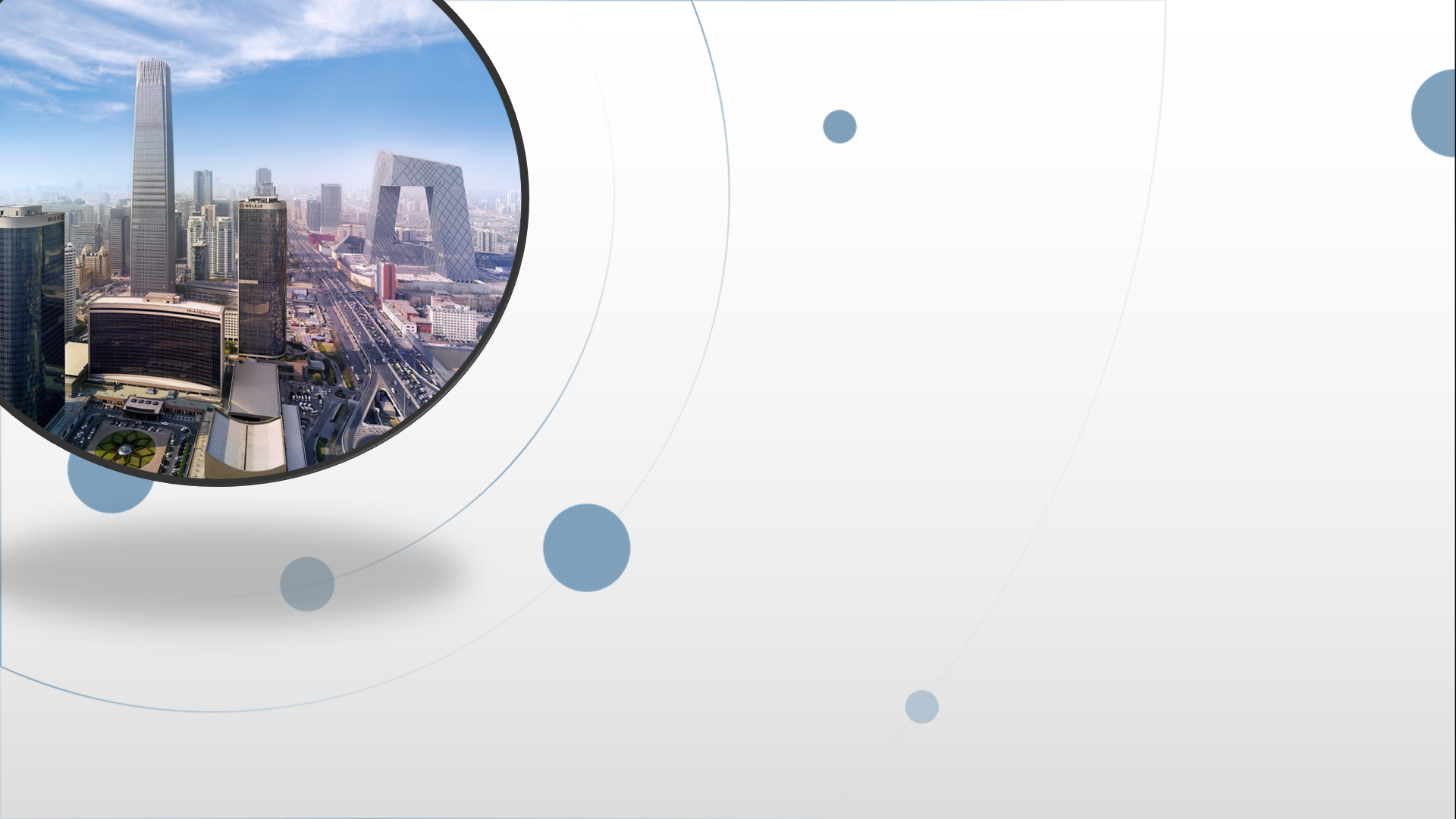 朝阳区线上课堂·高一年级语文
《在马克思墓前的讲话》之语言
北京市东方德才学校  黄颖
一、标志语句
第三段：马克思发现了……
　　第四段：不仅如此。马克思还发现了……
　　第五段：一生中能有这样两个发现，该是很够了……但是……
　　第六段：他作为科学家就是这样。但是……
　　第七段：因为马克思首先是一个革命家……
　　第八段：正因为这样，所以马克思是……
标志语句的作用：
标志性的语句使得读者可以比较准确地划分文章的结构层次，从而把握作者的思路，理解课文的内容。
二、修辞艺术
1.拈连：3月14日下午两点三刻，当代最伟大的思想家停止思想了。
                                                                 （主宾语的同词同意拈连）
 
2.借代：在整个欧洲和美洲，从西伯利亚矿井到加利福尼亚 ……
                                                                    (借代世界各地)

3.比喻:把他们当作蛛丝一样轻轻拂去。
                                                                   （对敌人十分蔑视）

4.讳饰：……
5.对比：……
运用讳饰修辞手法的句子
3月14日下午两点三刻，当代最伟大的思想家停止思想了。让他一个人留在房里还不到两分钟，当我们进去的时候，便发现他在安乐椅上安静地睡着了--但已经永远地睡着了。

    这段写的是马克思逝世的情景。但是，恩格斯在这里没有用到一个“死”字，也没有用到与“死”相关的同义词，而是写到“当代最伟大的思想家停止思想了”“安静的睡着了”“永远的睡着了”，选用这些词语，不仅让听众得知马克思逝世的消息，也感受到恩格斯对马克思的深切掉念之情。
“还不到两分钟”，表现了恩格斯的深深遗憾的惋惜心情。“他在安乐椅上安静地睡着了”，说明马克思临死之前，还在为无产阶级革命事业辛勤地工作着。这里的“两分钟”、“安静地”不同于一般记叙文中写实的时间概念和一般的对人物姿态的形象描写，而是一种痛苦惋惜心情的表露，是对马克思忘我精神的揭示和赞颂。破折号的作用从语法上讲是短暂的停顿，从感情上讲也是感情的转折，它体现了作者内心的巨大悲痛和惋惜。
运用对比修辞手法的有5处之多：
1.正像达尔文发现有机界的发展规律一样，马克思发现了人类历史的发展规律，即历来为繁芜丛杂的意识形态所掩盖着的一个简单事实。



“繁芜丛杂的意识形态”说明人类历史的发展规律一直处在被蒙蔽的状态而难以发现。马克思发现人类历史上“简单事实”的真相。这一对比，反证出马克思的思想十分敏锐，表现这一发现的开创性意义。
2.由于剩余价值的发现，这里就豁然开朗了，而先前无论资产阶级经济学家或者社会主义批评家所做的一切研究都只是在黑暗中摸索。


“豁然开朗”和“在黑暗中摸索”本身就是比喻，两者之间又形成对比。热烈赞颂了马克思剩余价值规律发现有着划时代的重大意义。
3.各国政府--无论专制政府或共和政府，都驱逐他;资产者--无论保守派或极端民主派，都竞相诽谤他，诅咒他。他对这一切毫不在意，把它们当作蛛丝一样轻轻拂去，只是在万不得已时才给以回敬。

第一句写了马克思敌人之多，威胁之大。第二句用比喻表现马克思对此的蔑视。强烈的对比凸现了马克思大无畏的精神境界和追求真理的执著。
4. 各国政府--无论专制政府或共和政府，都驱逐他;资产者--无论保守派或极端民主派，都竞相诽谤他，诅咒他。他对这一切毫不在意，把它们当作蛛丝一样轻轻拂去，只是在万不得已时才给以回敬。现在他逝世了，在整个欧洲和美洲，从西伯利亚矿井到加利福尼亚，千百万革命战友无不对他表示尊敬、爱戴和悼念。
这里将剥削阶级、无产阶级对马克思截然相反的态度进行对比，显示了两种
力量的针锋相对。于各国政府、资产者，他是“最遭嫉恨和最受诬蔑的人”
对于欧美千百万革命战友，他是最受“尊敬、爱戴”的人。这一对比有力的
说明了马克思是无产阶级的伟大导师和领袖。
5.我敢大胆地说:他可能有过许多敌人，但未必有一个私敌。


“许多”和“一个”对照，“敌人”和“私敌”对照，说明他不存私念，从不为个人利益得失结怨，他是坚定地站在无产阶级的立场上，全力以赴地与形形色色的敌对分子作斗争，含蓄深刻地赞颂了马克思光明磊落、大公无私的伟大的人格魅力。
修辞手法的作用：
作者通过对人物事迹的描述评价和对人物业绩的叙述评论，将多种修辞紧密结合，运用朴实的语言寓情于事，寓情于理，把马克思的那种无私无畏的斗争精神淋漓尽致地展现了出来，同时中肯含蓄地颂扬了马克思阶级立场的坚定和道德品质的崇高。
三、精准选词造句
1.“还不到两分钟”

2.“最伟大的思想家”

3. “这位巨人”、 “协会的这位创始人”、“当代最遭
嫉恨和最受诬蔑的人”等一系列“马克思”这一本身没有
同义词的专有名词的同义词语。
精准选词造句的作用：
选词造句的准确精炼使这篇演说词具有一种强大的力量，无形中进入读者的心灵深处，使读者感到无比的痛快淋漓。这就是语言艺术带给人的愉悦和享受，它不仅能为听众所接受，还能达到宣传、教育、影响听众的目的。
总结：
《在马克思墓前的讲话》这篇悼词之所以能成为一篇经典的演讲，关键在于它的语言艺术，不仅将复杂的情感融于形象化的语句之中，而且能唤起读者的共鸣，给人美感和享受。该演讲的语言艺术特点主要表现在如下几方面：
           一、标志语句
           二、修辞艺术
           三、精准选词造句
总结：
《在马克思墓前的讲话》这篇演讲辞无论是在描述马克思的逝世，还是评价马克思的功绩，或者论述马克思的品德，恩格斯都费尽心思、凝练精辟。选词造句的准确精炼、修辞手法的多样，使这篇演说词具有一种强大的力量，无形中进入读者的心灵深处，使读者感到无比的痛快淋漓。这就是语言艺术带给人的愉悦和享受。
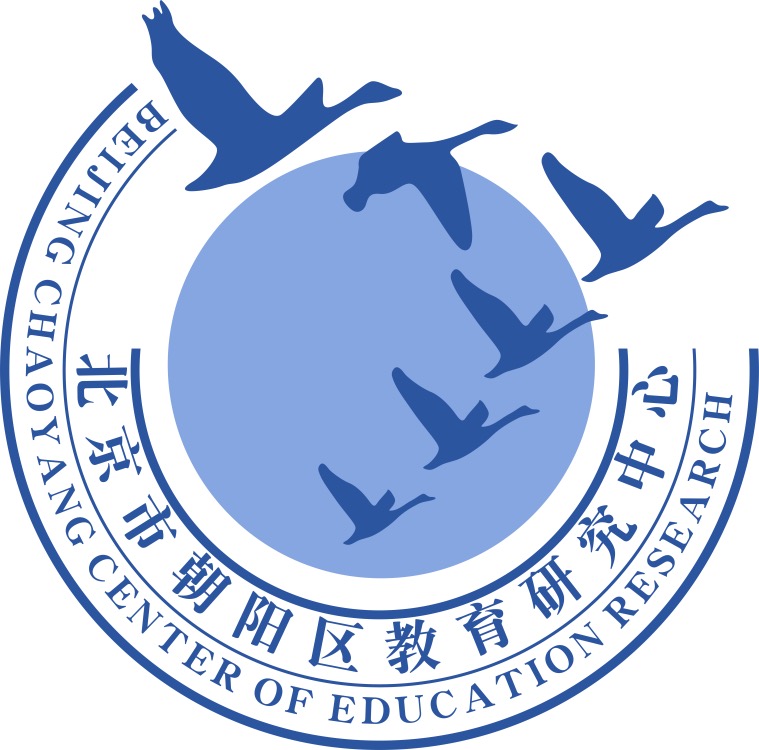 谢谢您的观看
北京市朝阳区教育研究中心  制作